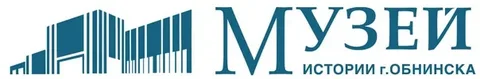 Испанский детский дом № 5
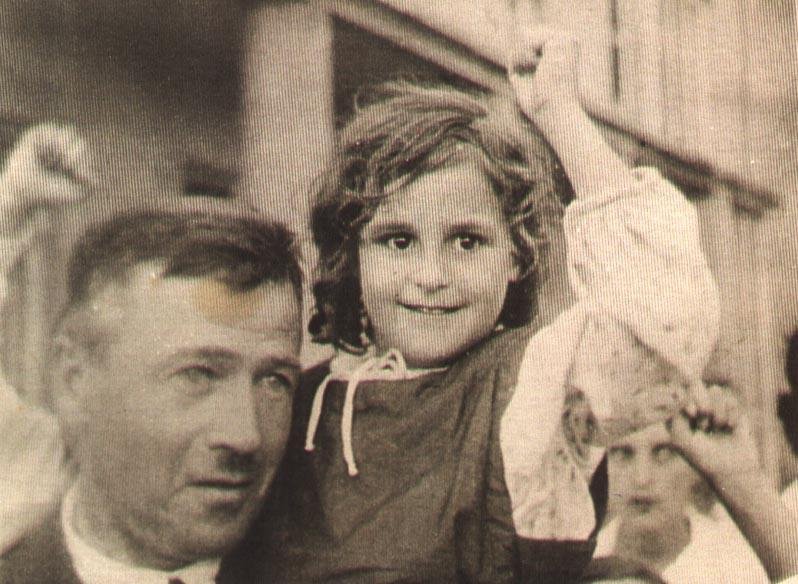 Встреча испанских детей 
в порту г. Ленинграда.
Соня Эстебан Перес
на руках ленинградского 
рабочего. 1937 г.
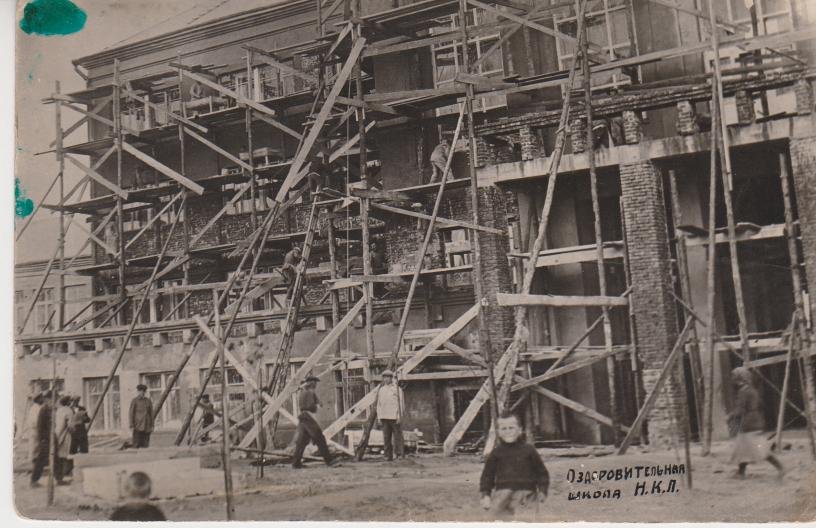 Строительство оздоровительной школы Наркомпроса. 1936 г.
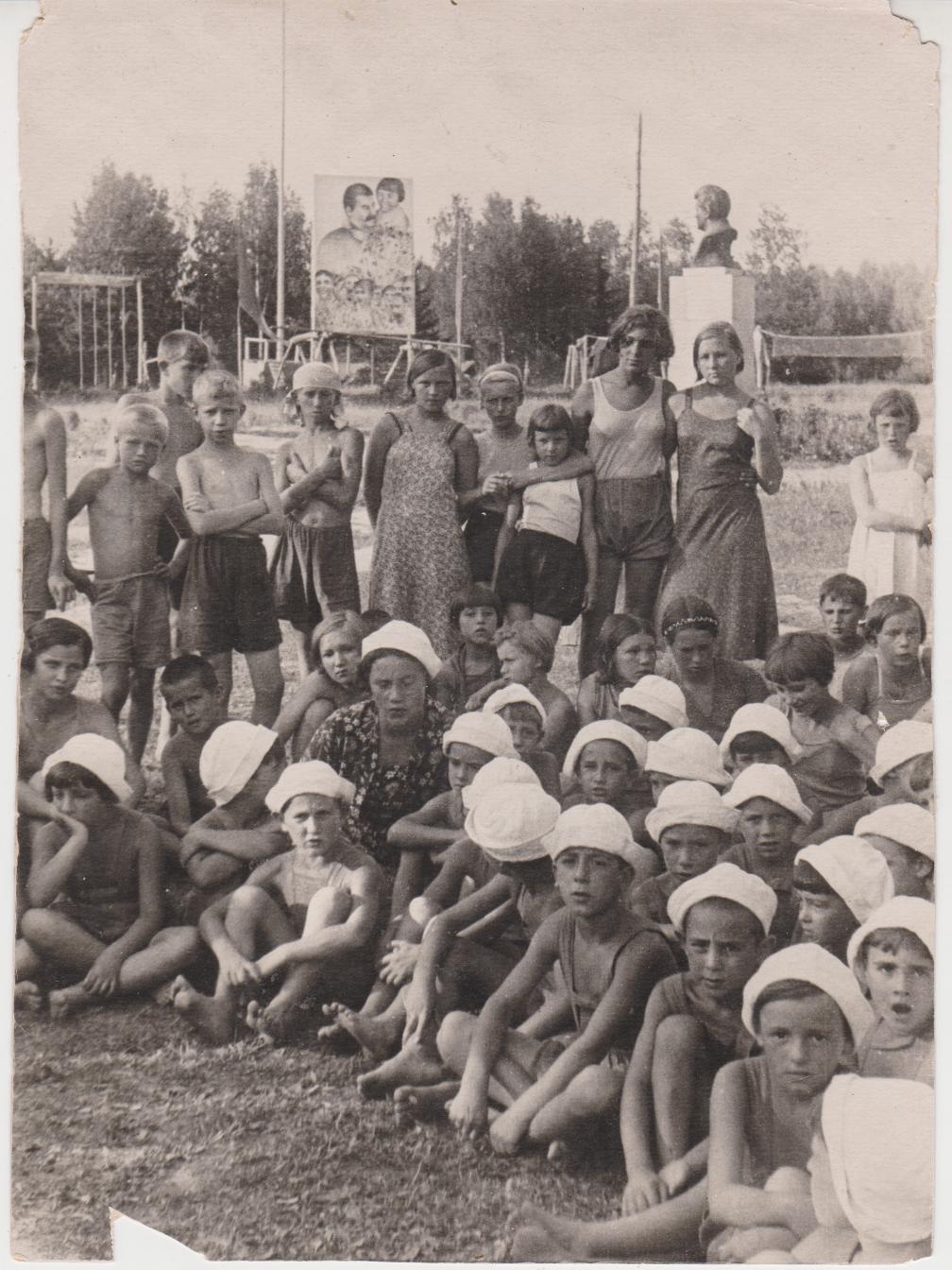 Испанские дети в гостях
в школе-колонии
«Бодрая жизнь». Кон. 1930-х гг.
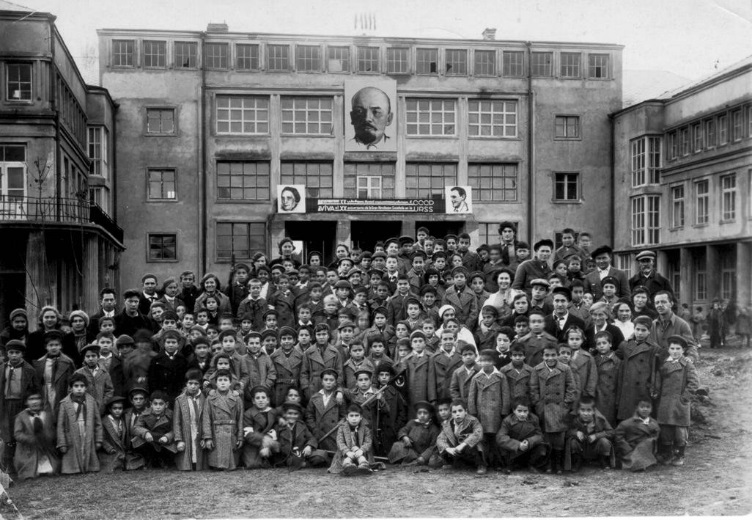 Воспитанники Испанского детского дома № 5. Кон. 1930-х гг.
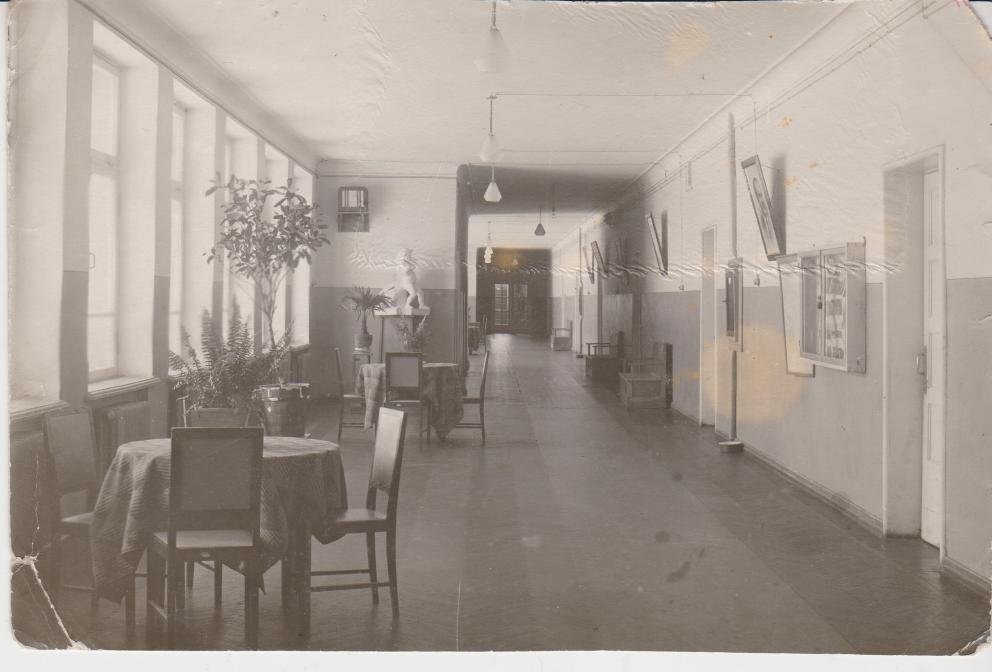 В коридоре Испанского детского дома № 5. Кон. 1930-х гг.
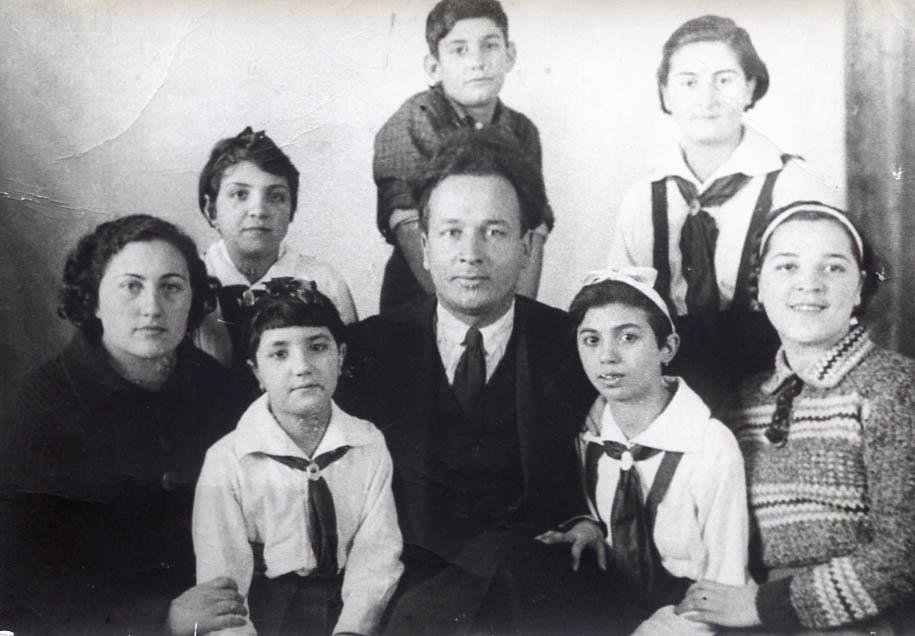 М.С. Мякотин с воспитанниками из Испанского детского дома № 5.
 Кон. 1930-х гг.
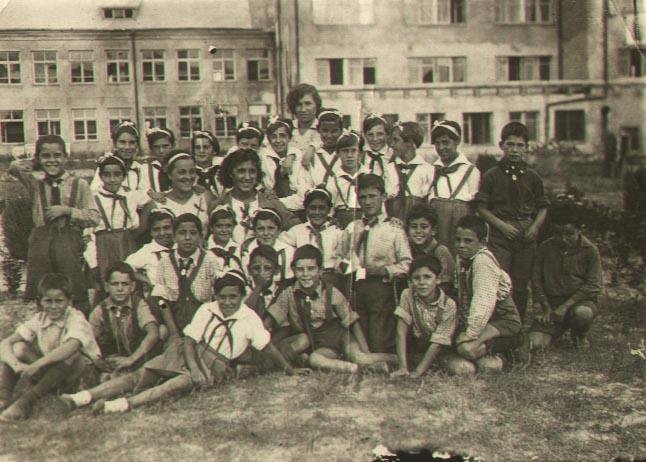 Группа испанских ребят с воспитателями. Кон. 1930-х гг.
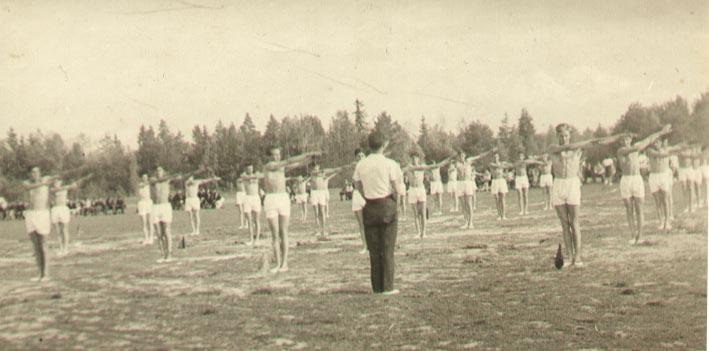 Воспитанники Испанского детского дома № 5 на физзарядке. Кон. 1930-х гг.
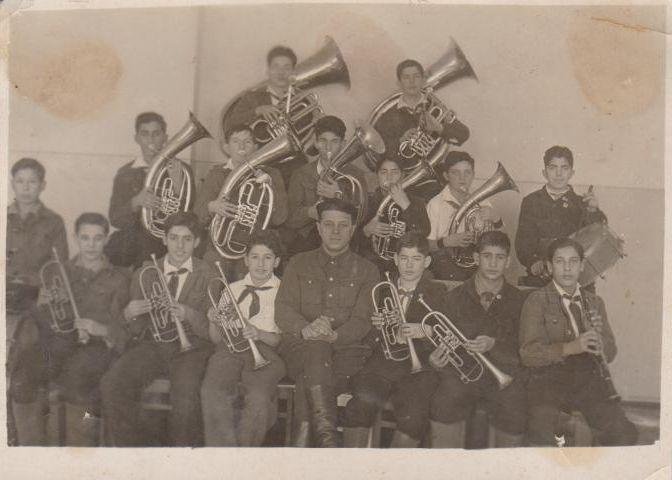 Испанские дети в составе оркестра духовых инструментов. Кон. 1930-х гг.
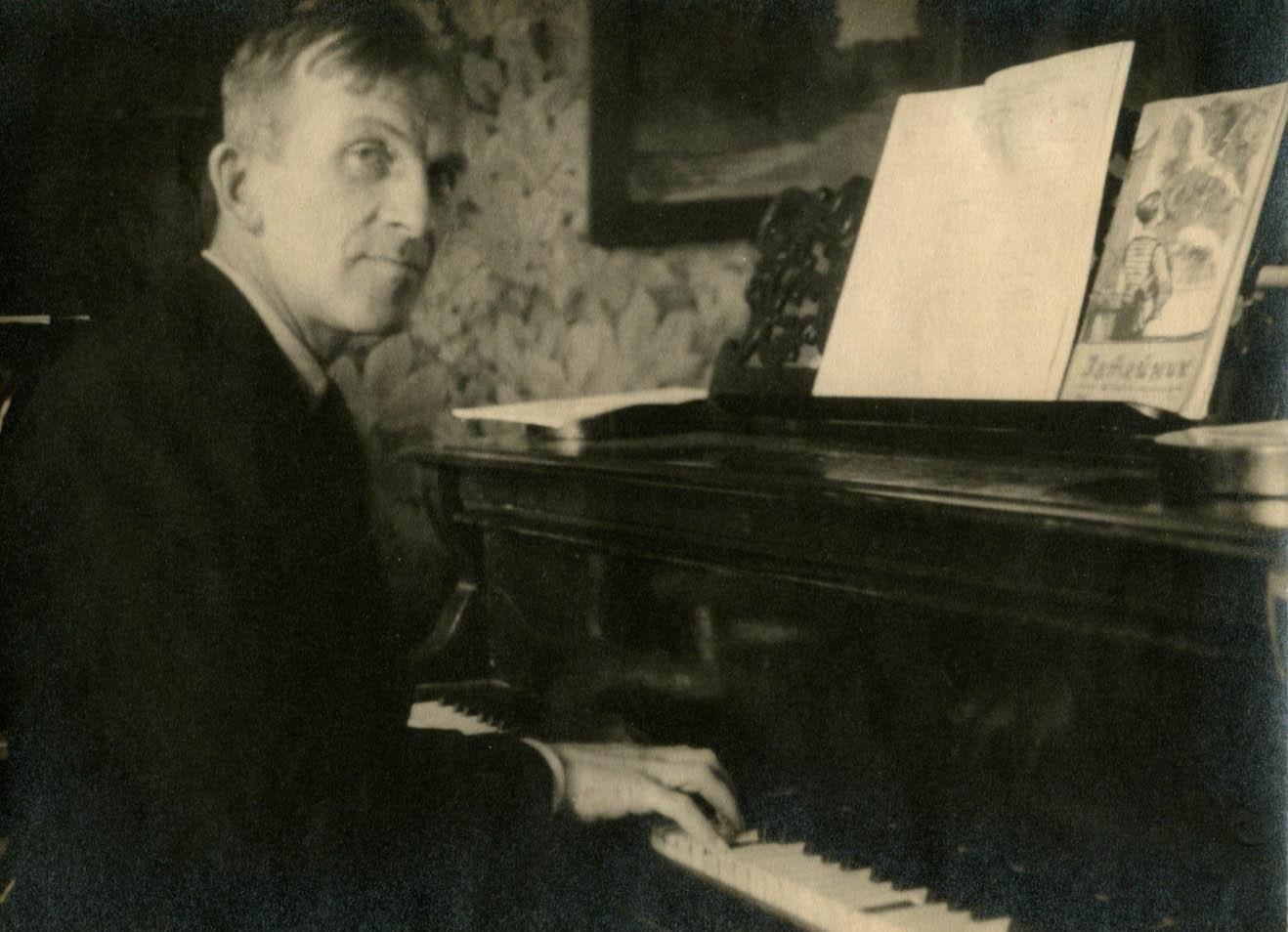 В.Н. Кочетов 
за роялем.
1930-е гг.
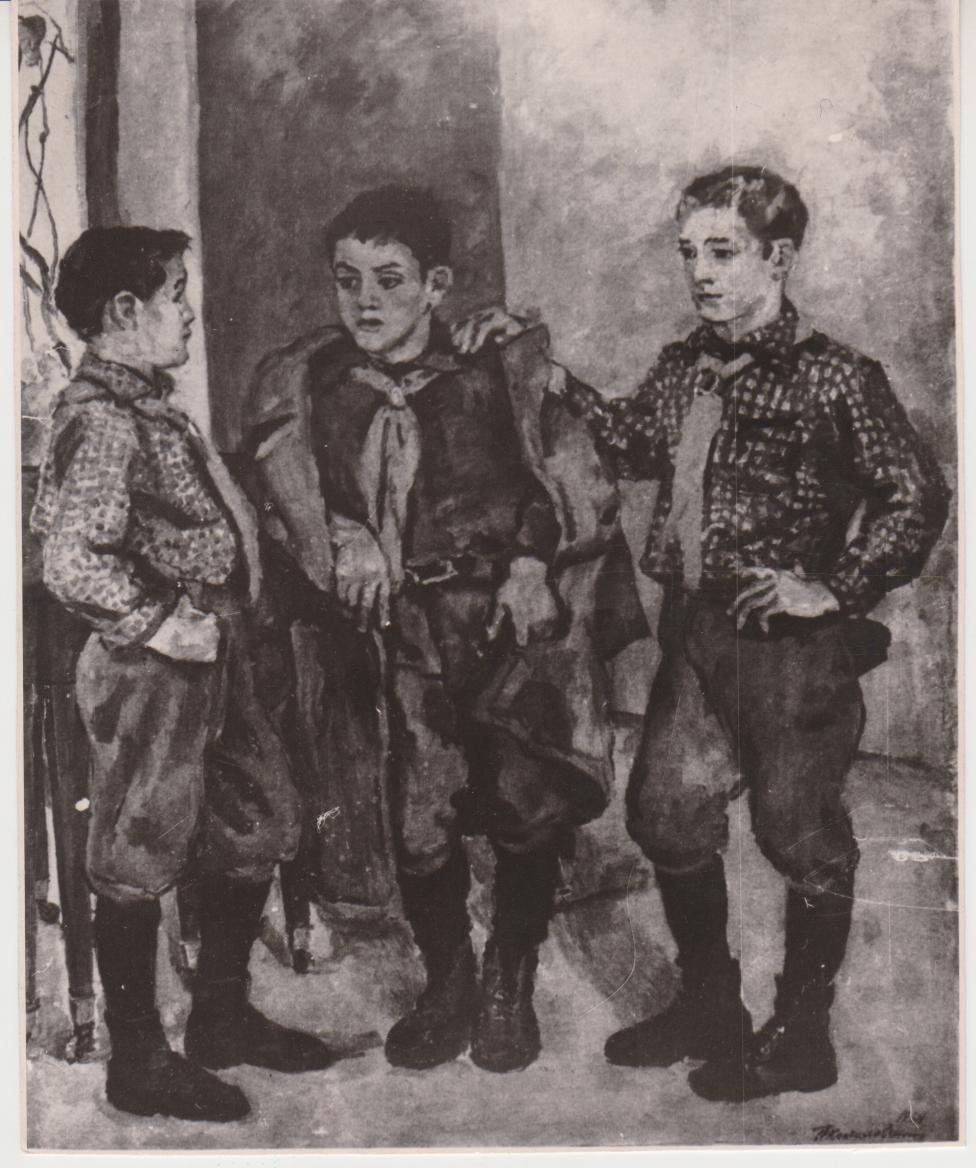 Репродукция с картины
П.П. Кончаловского
«Три испанских мальчика»
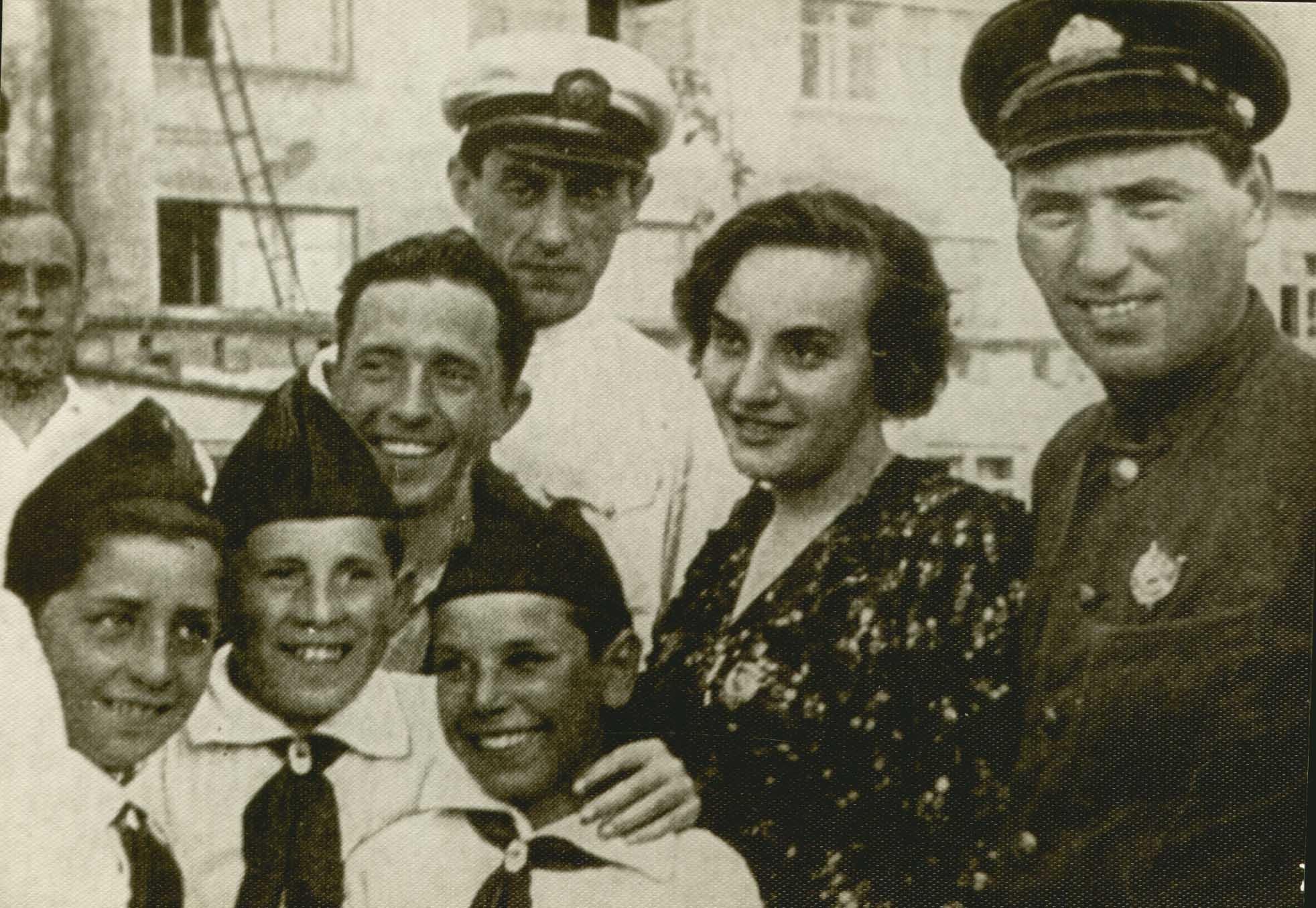 В. Гризодубова в гостях
у испанских детей.
1938 г.
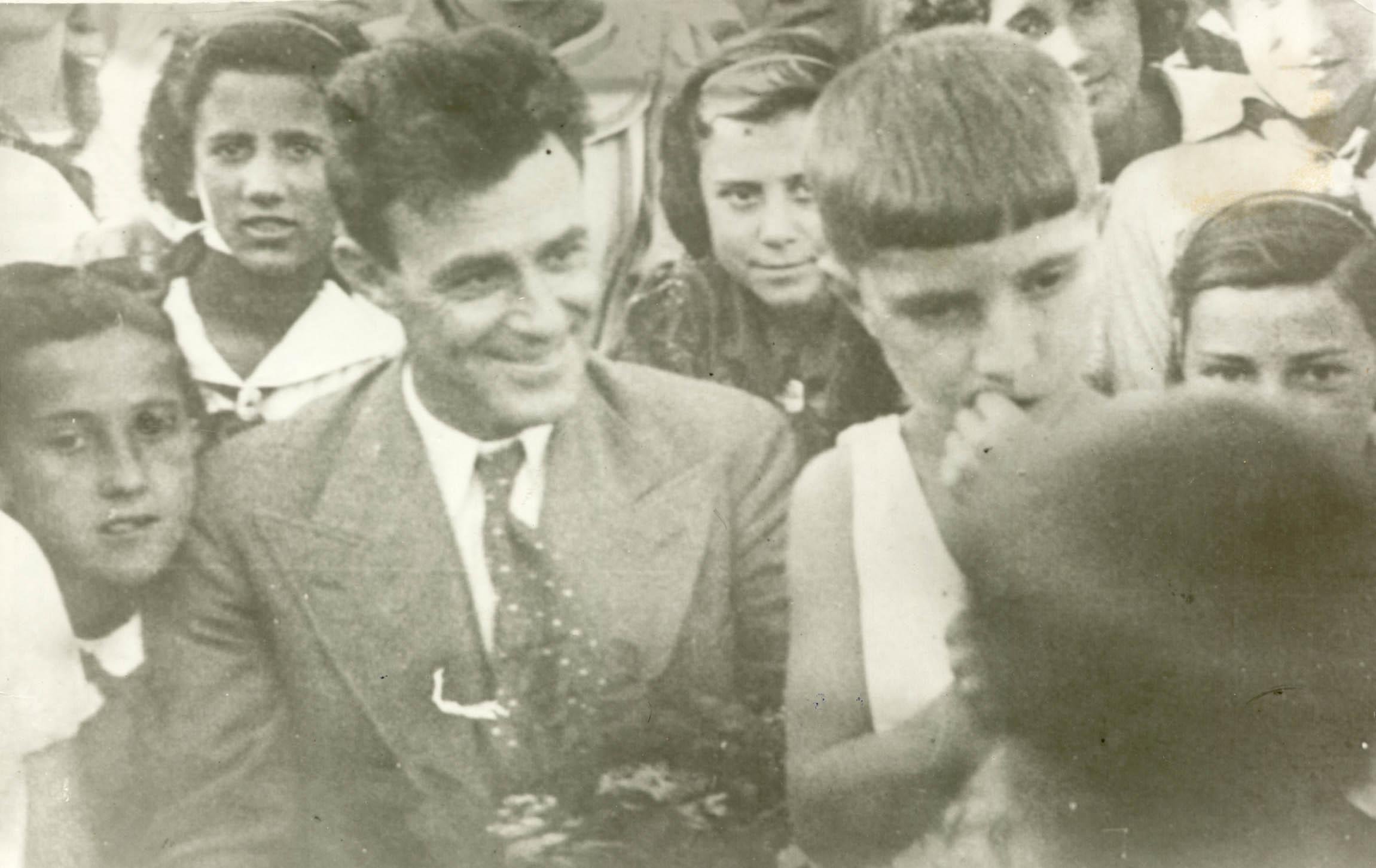 Хосе Диас в гостях у 
испанских детей.
1939 г.
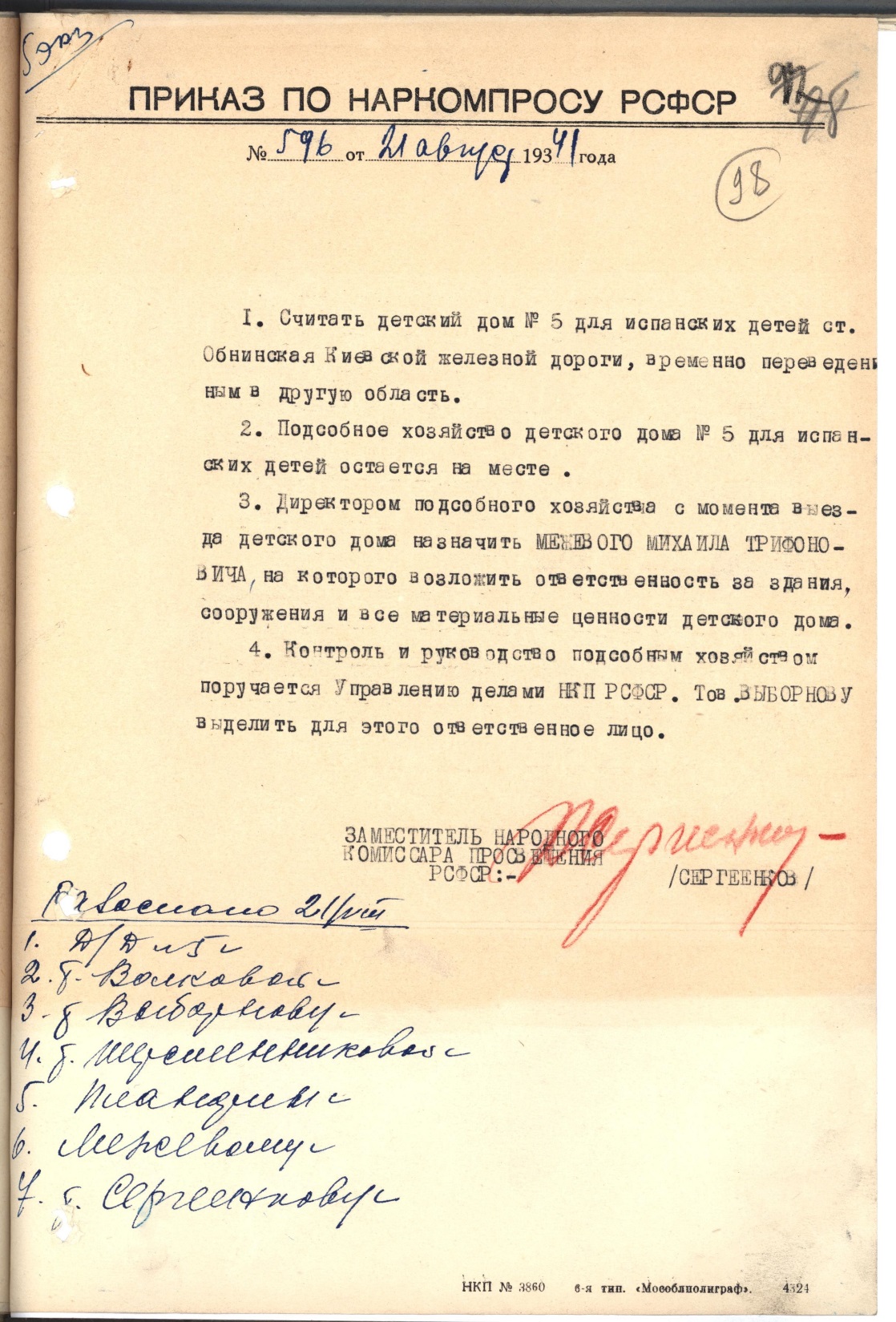 Приказ Наркомпроса
об эвакуации
Испанского детского дома № 5.
21 августа 1941 г.
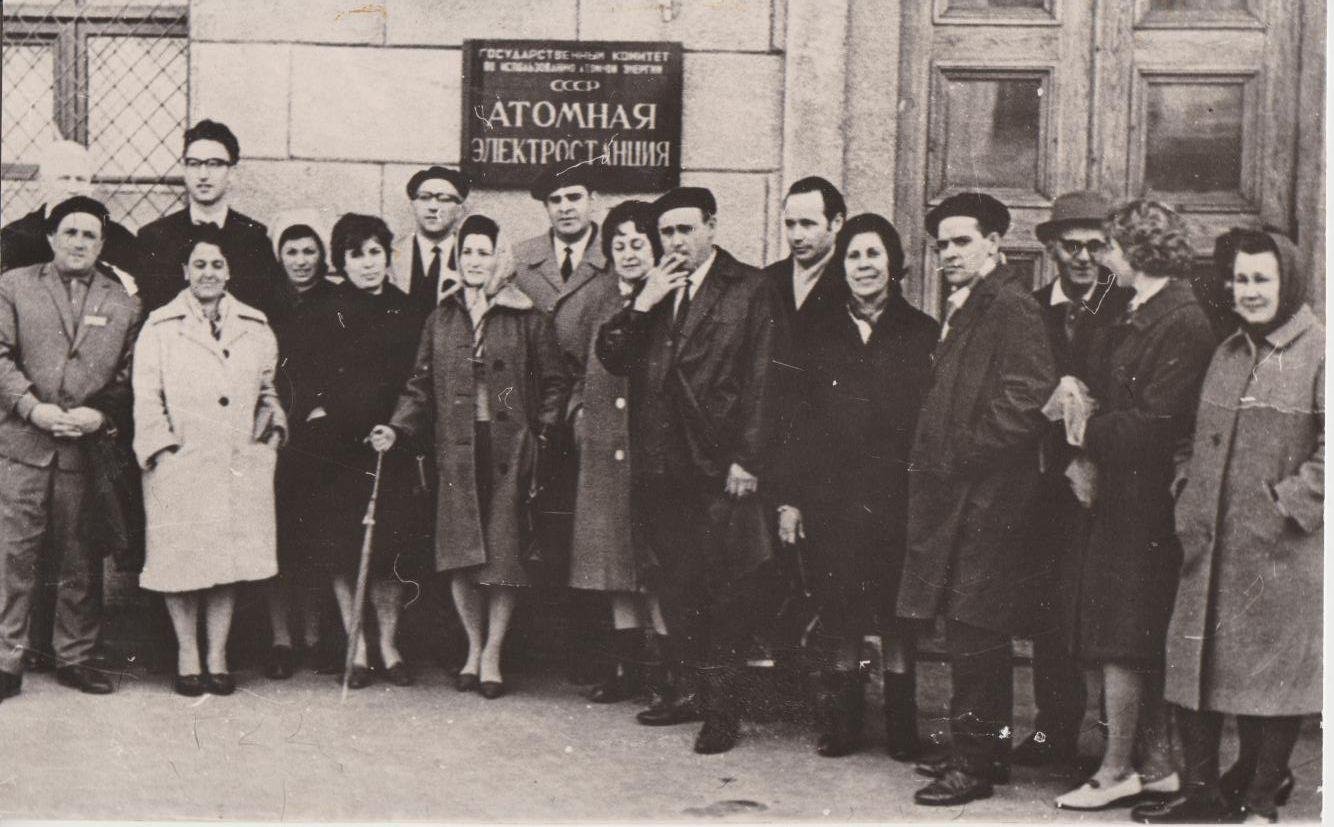 Встреча бывших воспитанников Испанского детского дома № 5. 1967 г.
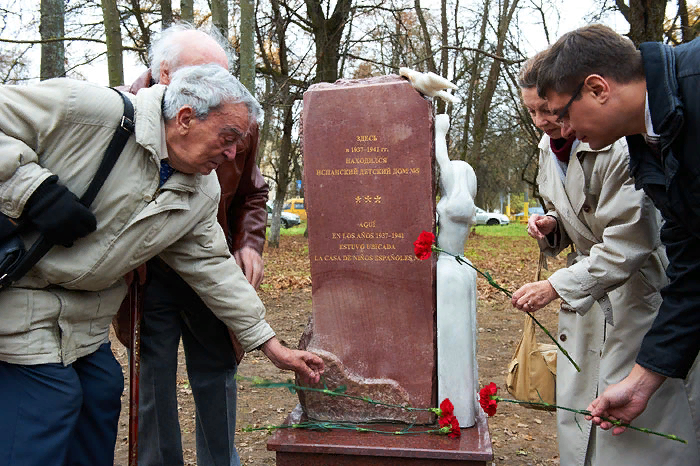 Открытие памятного знака
о пребывании
испанских детей на земле
г. Обнинска. 2011 г.